5C. Error correction in biology
- Codons and Redundancy
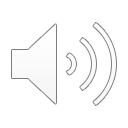 Redundancy for Majority Logic
Make some copies of output
Take majority opinion
Problem - more wires
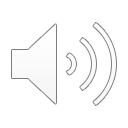 2
Biology can afford more wires
Ions do not tunnel, so can pack wires
Also, bio-signals slow and crude 

(FO in VLSI ~ 4; at bio-synapses ~ 10,000)
Log-normal
Exponent is Gaussian
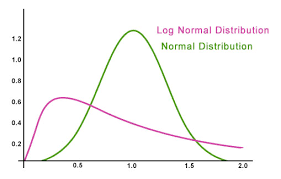 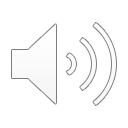 3
Data presented as 3 nucleotide codons
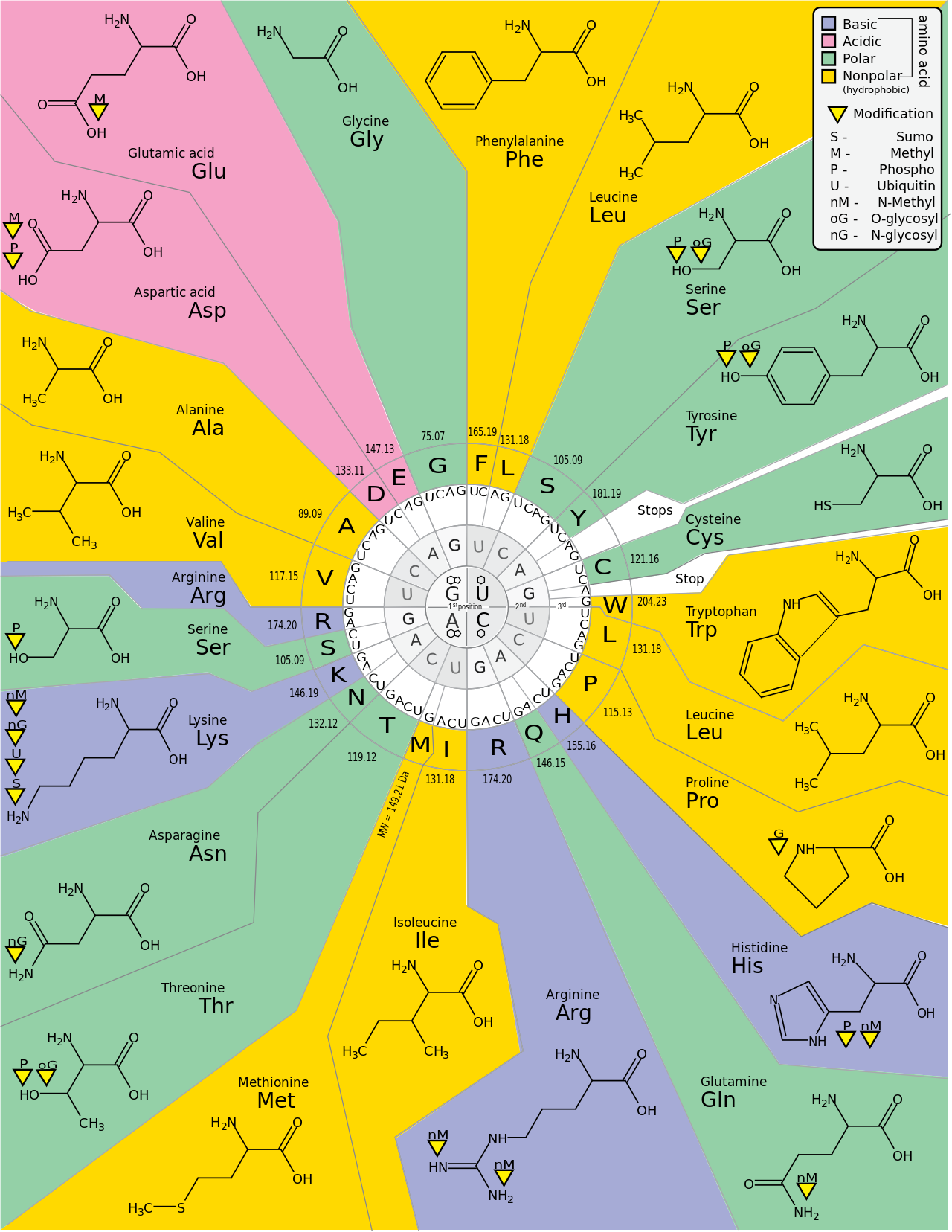 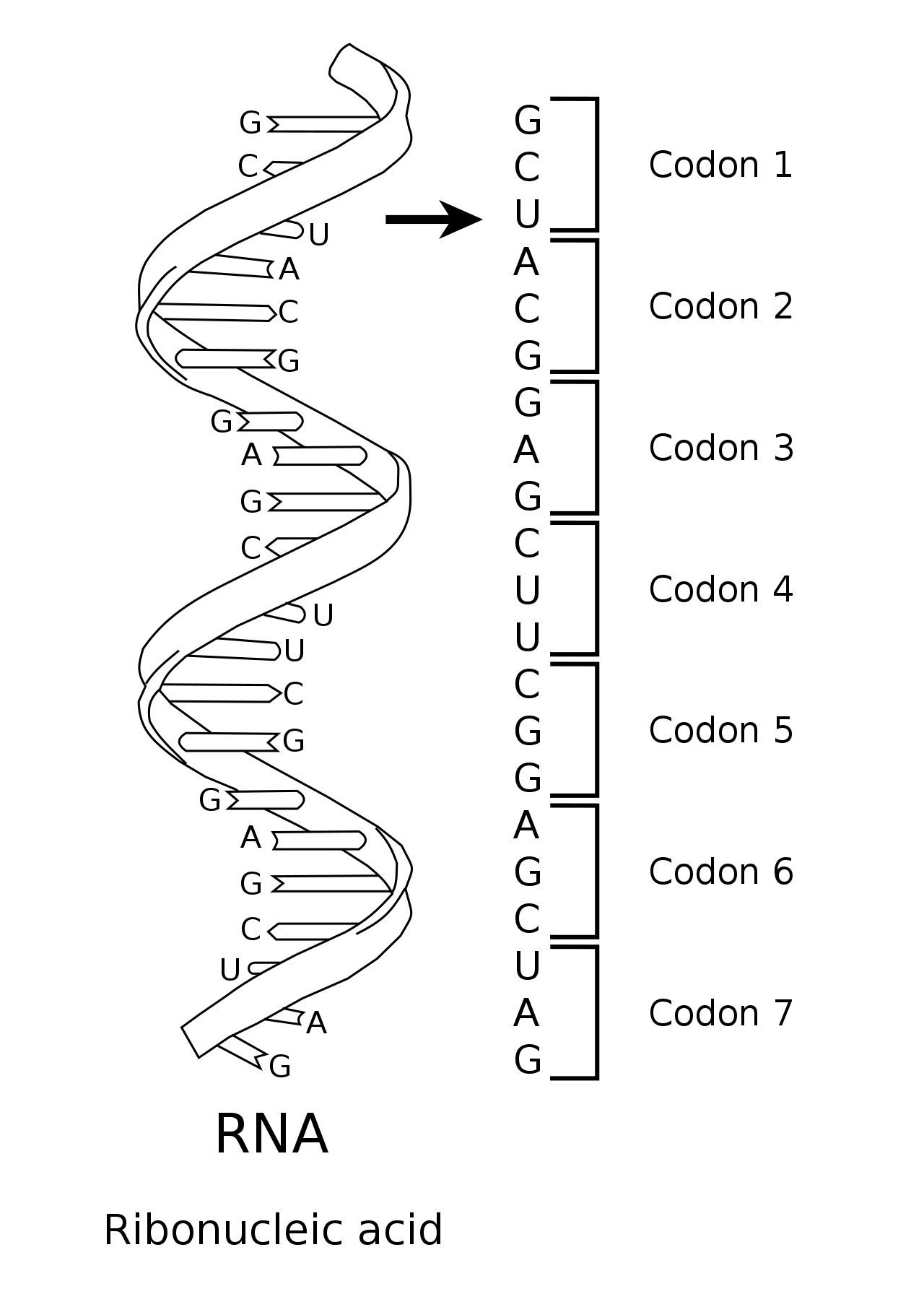 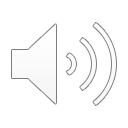 4
Point mutations can be serious
GGA-CTC-CTC
DNA Template
Val
CCU-GAG-GAG
U
m-RNA
Pro – Glu – Glu… (hemoglobine protein)
Glutamic acid is hydrophilic, Valine is hydrophobic
The change in the 6th position of b-globin changes conformation of protein 
enough to cause sickle cell anemia
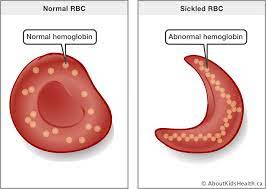 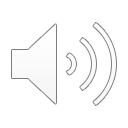 5
Alterations happened primarily in Africa to protect against malaria
Missense mutations
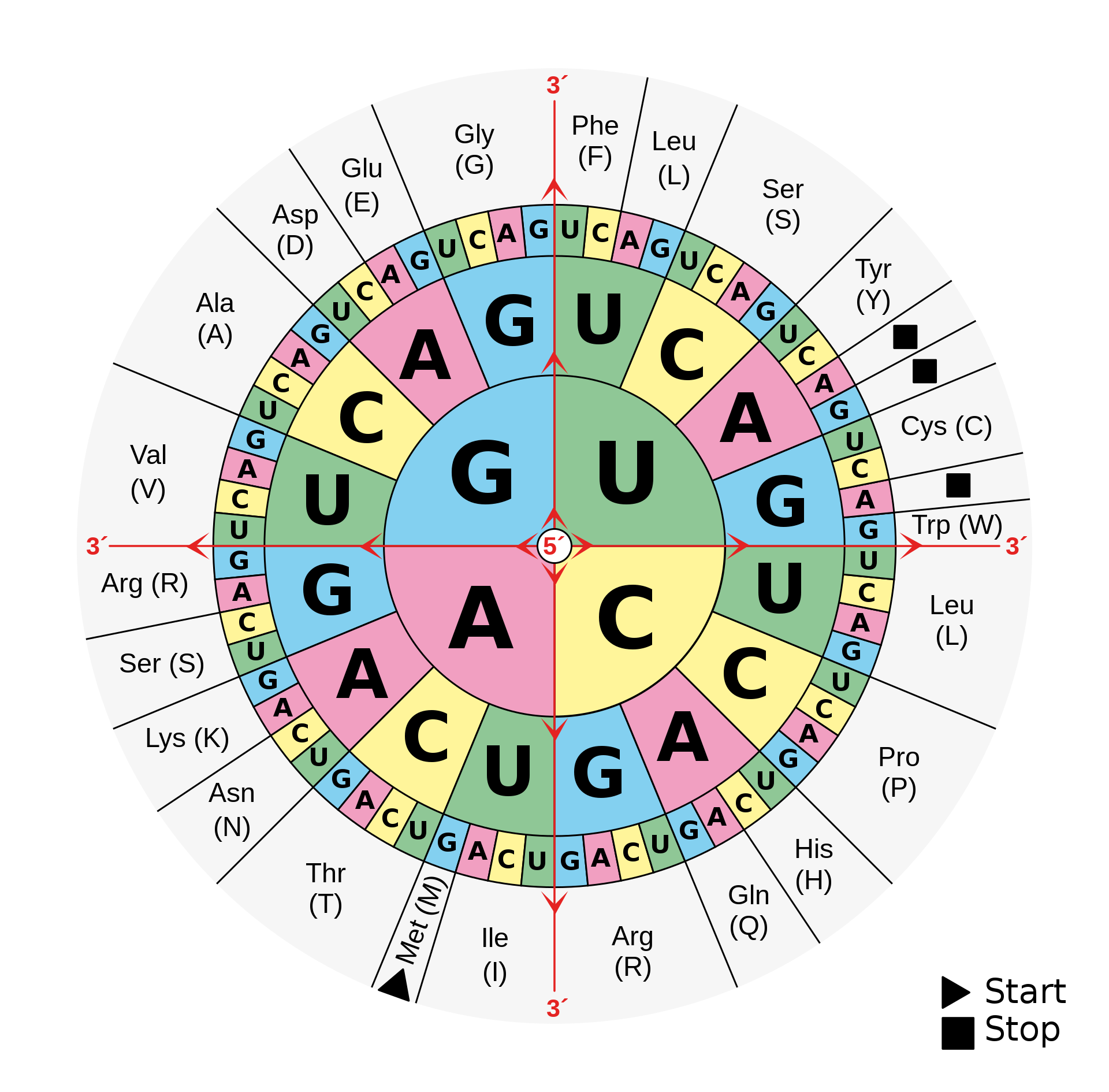 G
C
5’...-AAG-…3’
DNA
3’...-TTC-…5’
Arg
G
...-AAG-…
m-RNA
… – Lys –…
Replacement makes protein nonfunctional
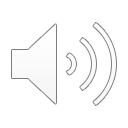 6
Missense mutations
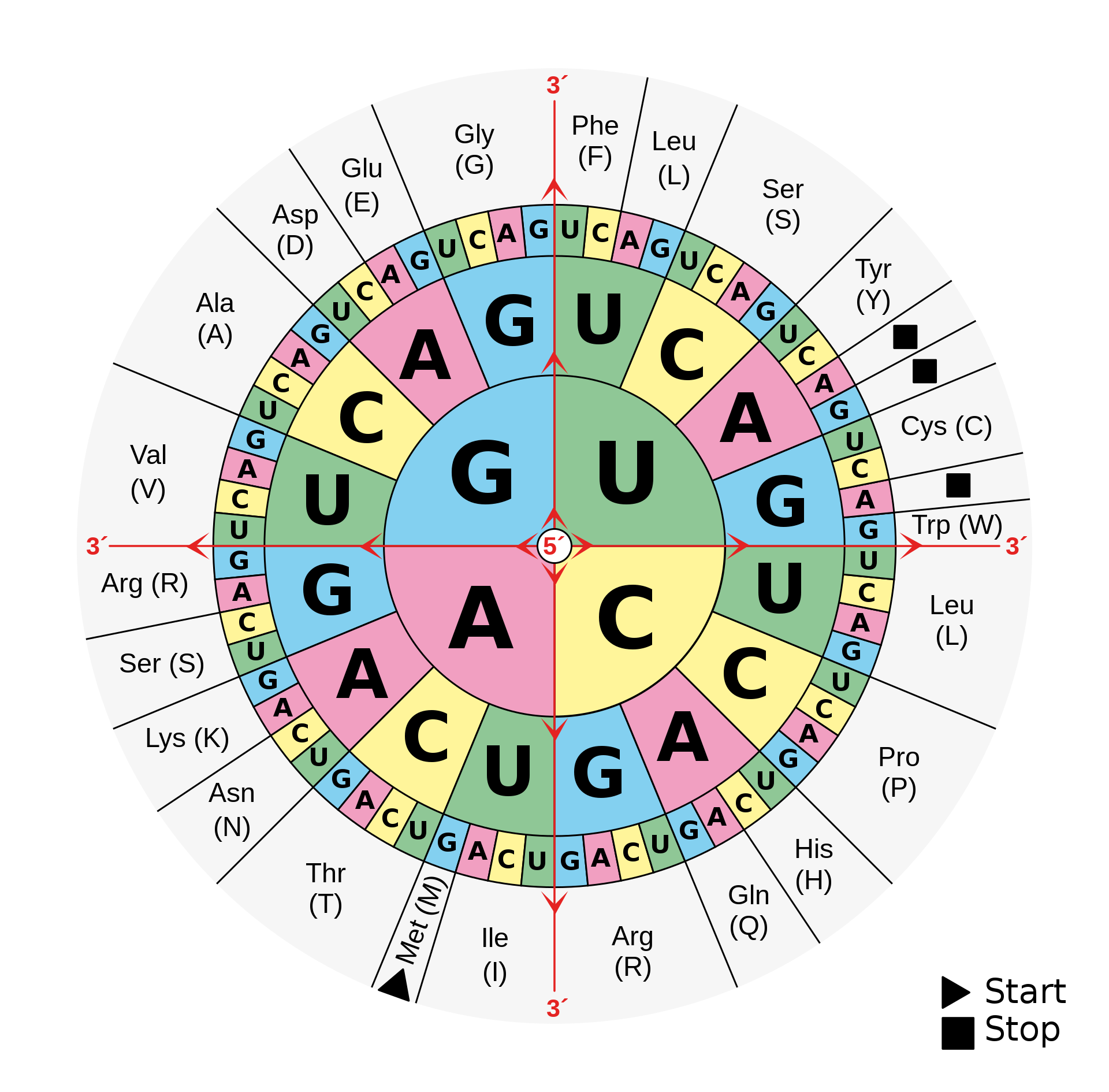 G
C
5’...-AAG-…3’
DNA
3’...-TTC-…5’
Arg
G
...-AAG-…
m-RNA
… – Lys –…
Replacement makes protein nonfunctional
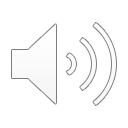 7
Nonsense mutations
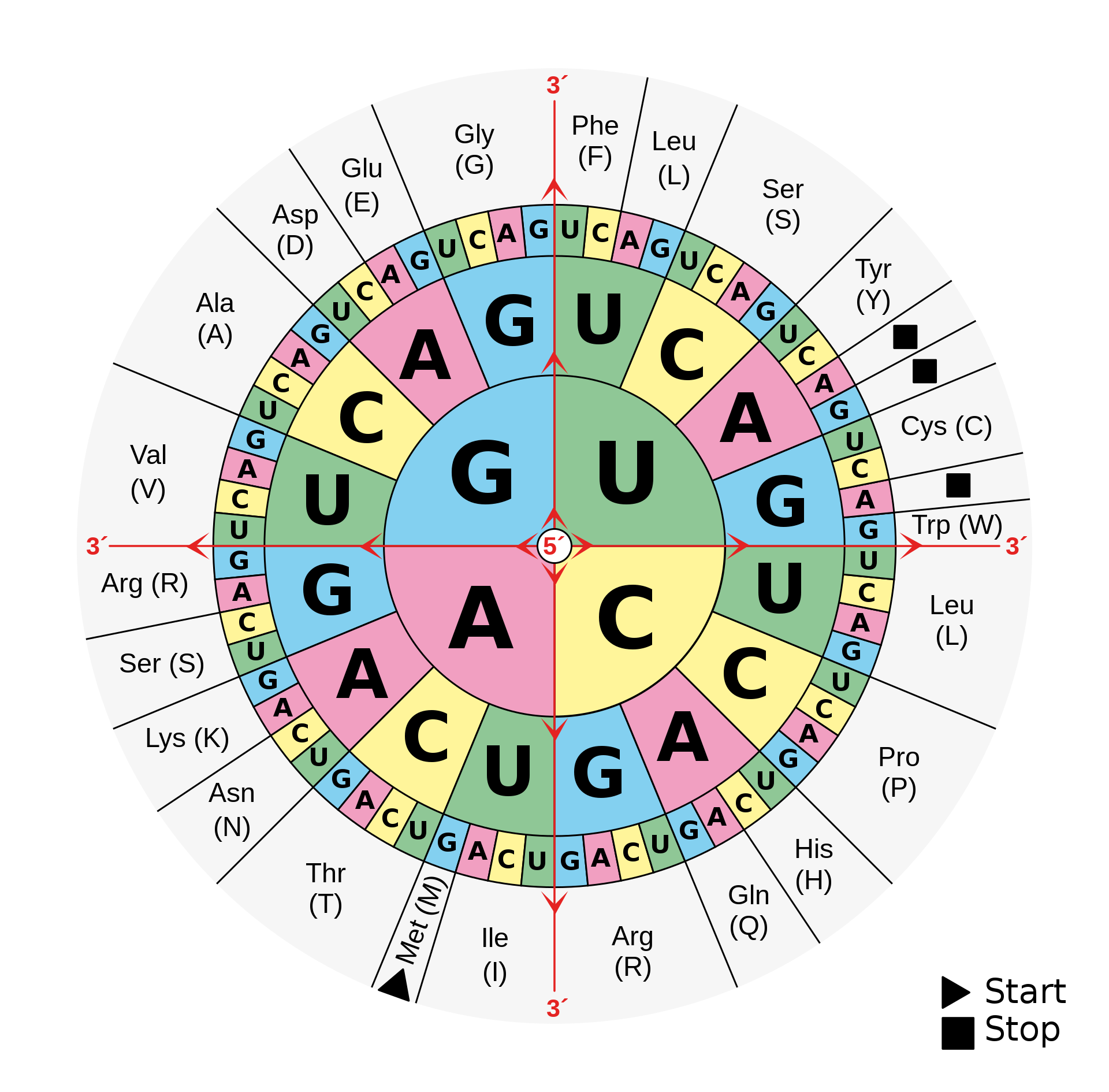 A
T
5’...-AAG-…3’
DNA
3’...-TTC-…5’
STOP
U
...-AAG-…
m-RNA
… – Lys –…
Terminates protein synthesis prematurely(cystic fibrosis)

Other variants can erase a stop codon (longer protein)
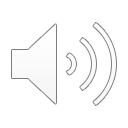 8
Nonsense mutations
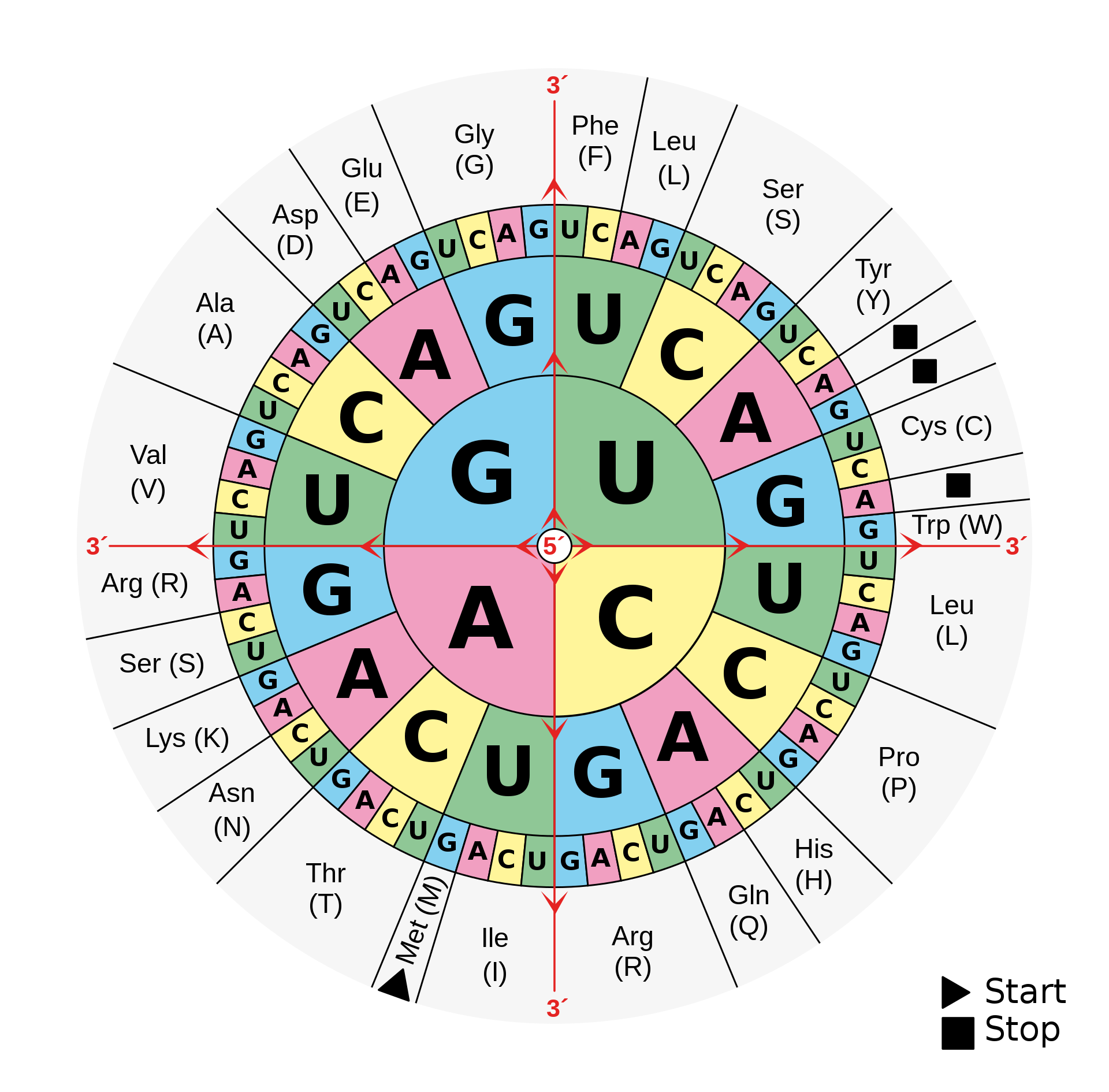 A
T
5’...-AAG-…3’
DNA
3’...-TTC-…5’
STOP
U
...-AAG-…
m-RNA
… – Lys –…
Terminates protein synthesis prematurely(cystic fibrosis)

Other variants can erase a stop codon (longer protein)
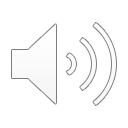 9
But some mutations can be silent !
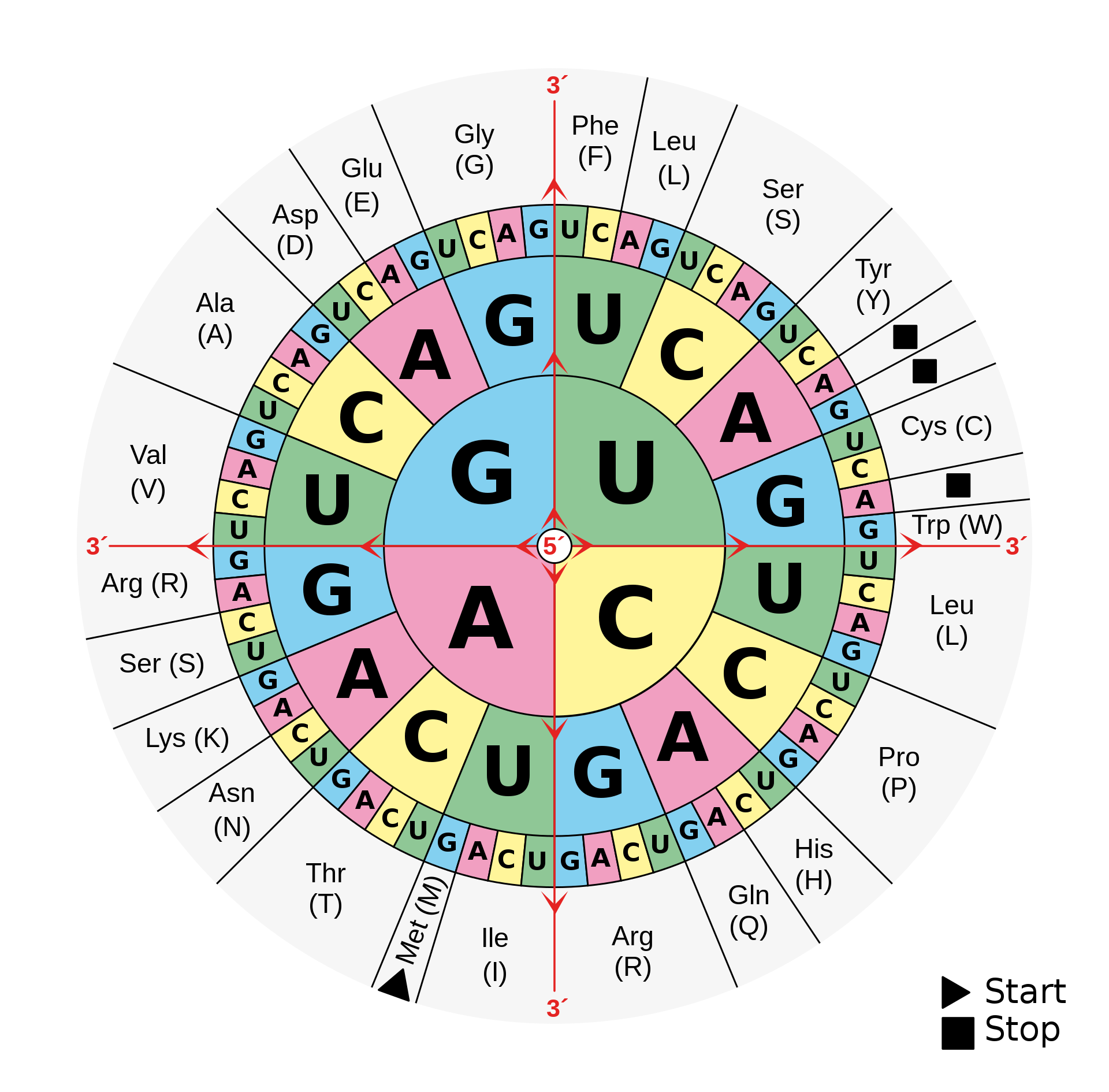 A
T
5’...-AAG-…3’
DNA
3’...-TTC-…5’
Lys
A
...-AAG-…
m-RNA
… – Lys –…
This is because codons have degeneracy (redundancy)
64 codons: 61 for amino acids, 3 for STOP code
20 amino acids, so lot of repeats
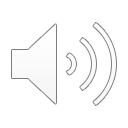 10
But some mutations can be silent
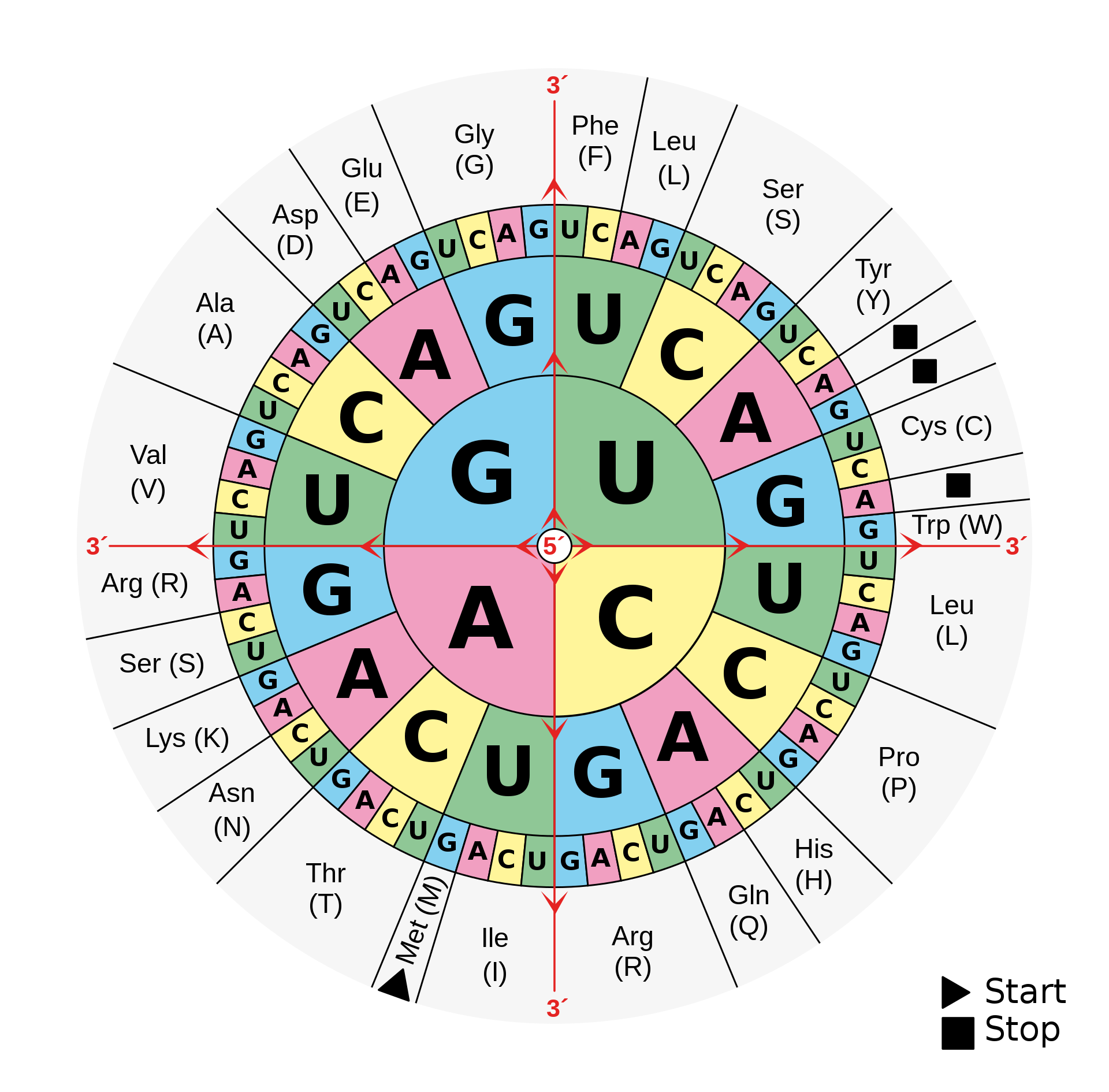 A
T
5’...-AAG-…3’
DNA
3’...-TTC-…5’
Lys
A
...-AAG-…
m-RNA
… – Lys –…
This is because codons have degeneracy (redundancy)
64 codons: 61 for amino acids, 3 for STOP code
20 amino acids, so lot of repeats
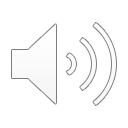 11
Error correction in DNA
Mismatch repair: caught by DNA repair enzymes, 
which could still miss 1 in 10 Bp
AAG
TTA
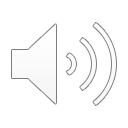 12
Error correction in DNA
Mismatch repair: DNA repair enzymes
AAG
TTC
After replication, no
error noticeable to a
repair enzyme
AAT
TTA
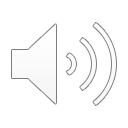 13
Pyrimidine dimers (UV photons)
Distortion of backbone
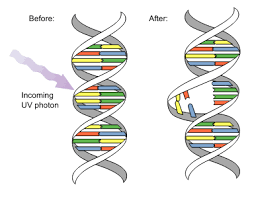 TAG
TTC
melanoma
Nuclease spots and snips the strand
Polymerase inserts correct bases
Ligase seals it
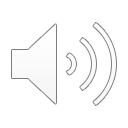 14
Oxidation (chemicals)
O
Oxo-G prefers A
GAG
ATC
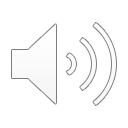 15
Oxidation/alkylation (chemicals)
O
Oxo-G prefers A
GAG
TAG
ATC
After replication, wouldn’t know!
Glycosylase enzyme recognizes errant base pair
before forking and removes, polymerase fixes,
ligase seals it
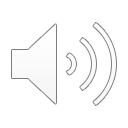 16
Errors are recognized by proteins driven
by nonequilibrium noise. Error is a higher
energy configuration. 

Best way to avoid errors – redundancy

But that reduces coding efficiency
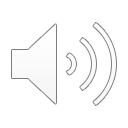 17